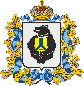 МИНИСТЕРСТВО СОЦИАЛЬНОЙ ЗАЩИТЫ ИНФОРМИРУЕТ
О КРАЯ
Единовременная выплата на приобретение жилья семьям, в которых одновременно родилось трое и более детей
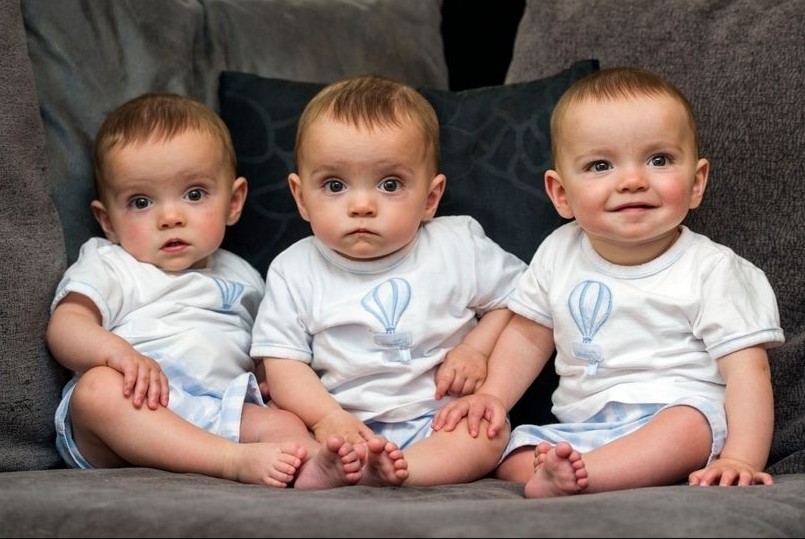 Предоставляется семьям, имеющим троих и более детей, рожденных одновременно одной матерьюне ранее 1 января 2021 г.
Фактическая стоимость жилого помещения (до 7 млн. руб.)
 Если стоимость жилья выше, то приобрести его можнос использованием средств материнских капиталов
РАЗМЕРВЫПЛАТЫ
НАПРАВЛЕНИЯ ИСПОЛЬЗОВАНИЯ
Приобретение жилого помещения по договору купли-продажи
 Участие в строительстве многоквартирного дома
Срок действия гарантийного письма на единовременную выплату – 3 года со дня выдачи
УТОЧНИТЬ УСЛОВИЯ ПРЕДОСТАВЛЕНИЯ ВЫПЛАТЫ МОЖНО ПО ТЕЛЕФОНУ: (4212) 23-23-23